Manejo Forestal Sustentable

Principios, Criterios e Indicadores
Facultad de Ciencias Agrarias y Forestales- Curso de Manejo Forestal 2022
Manejo Forestal Sustentable (CIFOR, Centro Internacional para la Investigación Forestal)
La sustentabilidad significa mantener o incrementar la contribución de los bosques al bienestar de la sociedad en el presente y para las futuras generaciones sin comprometer la integridad del ecosistema.
Facultad de Ciencias Agrarias y Forestales-UNLP- Curso de Manejo Forestal
Manejo Forestal Sustentable
En uno de los Principios Forestales que se aprobaron en la Cumbre de Río en el año 1992 expresaba lo que puede considerarse como una deﬁnición del Manejo Forestal Sustentable:

“Los recursos y las tierras forestales deberían ser manejados sustentablemente para satisfacer las necesidades sociales, económicas, ecológicas, culturales y espirituales de las generaciones presentes y futuras”.
Facultad de Ciencias Agrarias y Forestales-UNLP- Curso de Manejo Forestal
Se define como Manejo Sustentable:
A la organización, administración y uso de los bosques nativos de forma e intensidad que permita mantener su biodiversidad, productividad, vitalidad, potencialidad y capacidad de regeneración, para atender, ahora y en el futuro, las funciones ecológicas, económicas y sociales relevantes en el ámbito local y nacional, sin producir daños a otros ecosistemas, manteniendo los Servicios Ambientales que prestan a la sociedad.
LEY  26331/07 DE PRESUPUESTOS MINIMOS DE
PROTECCION AMBIENTAL DE LOS BOSQUES NATIVOS
Facultad de Ciencias Agrarias y Forestales-UNLP- Curso de Manejo Forestal
Manejo Forestal Sustentable (MFS)
Conceptualmente el (MFS) debe abordar, al menos, tres dimensiones: la sustentabilidad ecológica, económica y social. Integrándolas en grados diferentes y a múltiples niveles.

Esta necesidad de equilibrio-integración y de una visión global simultánea del sistema ecológico y socio-productivo de naturaleza compleja, dificulta la toma de decisiones relativas al manejo forestal.
Facultad de Ciencias Agrarias y Forestales-UNLP- Curso de Manejo Forestal
Escalas de abordaje y análisis
Se pueden considerar distintas escalas en el análisis de la sustentabilidad, desde i) internacional/regional, ii) nacional/sub-nacional, iii) unidad de manejo forestal (UMF).

 A nivel internacional y regional existen iniciativas que han desarrollado diferentes C&I (C&I de la Organización Internacional de las Maderas tropicales, el Proceso de Montreal, Forest Europe, entre otros. 

Argentina es miembro desde 1995 del Proceso de Montreal que requiere información a nivel nacional (Comité Asesor Técnico del Grupo de Trabajo sobre Criterios e Indicadores para la Conservación y Gestión Sostenible de los Bosques Templados y Boreales, 2001).

 El objetivo de estos informes es conformar una base de datos y promover prácticas más adecuadas de manejo de los bosques nativos y cultivados (MAGyP&SAyDS, 2015).
Facultad de Ciencias Agrarias y Forestales-UNLP- Curso de Manejo Forestal
Tercer Reporte al Proceso de Montreal
Este Informe fue confeccionado por el grupo de trabajo de los principales países del mundo con bosques templados y boreales, a excepción de los pertenecientes a la Comunidad Europea, y tiene como objetivo elaborar y monitorear criterios e indicadores para el manejo forestal sustentable. El primer reporte nacional se presentó en 2002 y el segundo en 2015.
Desde 1995, la Argentina integra el grupo de 12 países que trabajan con el objetivo de promover el manejo forestal sustentable y que, entre todos, reportan el 83 % de los bosques templados y boreales del mundo, el 49 % de los bosques del mundo, el 33 % de la población mundial. Y, además, son la fuente del 40 % de la producción mundial de madera.
Para descargar el documento completo: https://repositorio.inta.gob.ar/handle/20.500.12123/10540
Facultad de Ciencias Agrarias y Forestales-UNLP- Curso de Manejo Forestal
Facultad de Ciencias Agrarias y Forestales-UNLP- Curso de Manejo Forestal
Servicios ecosistémicos (beneficios que la sociedad obtiene de los ecosistemas) FAO (https://www.fao.org/ecosystem-services-biodiversity/background/supportingservices/es/)
Facultad de Ciencias Agrarias y Forestales-UNLP- Curso de Manejo Forestal
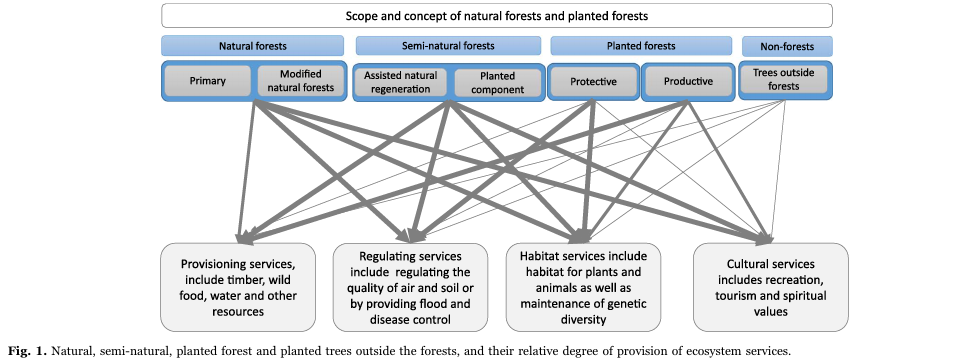 Baral et al., 2016. A proposed framework for assessing ecosystem goods and services from
planted forests. Ecosystem Service. 22: 260-268
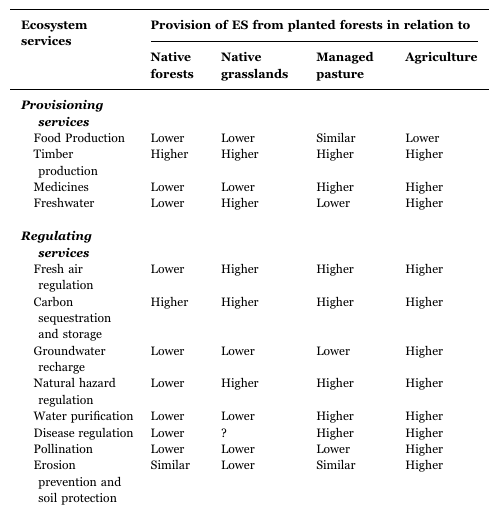 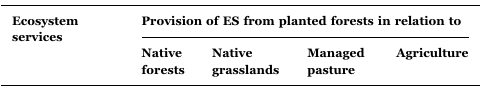 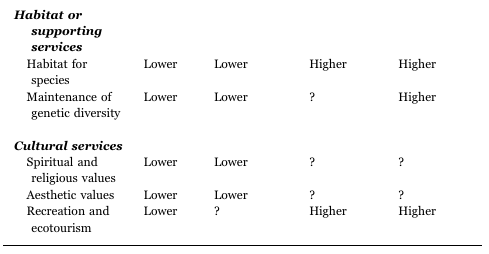 Los P,C&I facilitan la evaluación de las dimensiones de la sustentabilidad. Estructura jerárquica.
Principios

              Criterios

                       Indicadores 

                                      Verificadores
Facultad de Ciencias Agrarias y Forestales-UNLP- Curso de Manejo Forestal
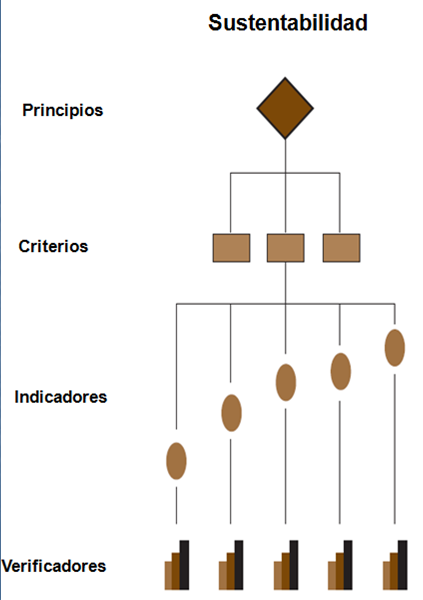 Facultad de Ciencias Agrarias y Forestales-UNLP- Curso de Manejo Forestal
Cómo se describe esta estructura jerárquica?
Principio : ley fundamental que sirve de base para el razonamiento y la acción. Los principios tienen el carácter de objetivo relacionado con la función del ecosistema forestal o concerniente a los aspectos relevantes del sistema socioeconómico con el que se relaciona el ecosistema.


Principio:  Mantenimiento de la integridad del ecosistema. 

Criterio : estado o aspecto del ecosistema o sistema socioeconómico que debe resultar de la adherencia al Principio. La forma en que el criterio está formulado debe dar origen a un veredicto del grado de cumplimiento del principio en la situación actual.
    Los criterios contestan a la pregunta "¿cuál aspecto es importante?". Son simplemente unas categorías amplias que ayudan a agrupar los valores que son similares o están relacionados.

Criterio 1. Extensión y estado del bosque
Criterio 2. Conservación de la biodiversidad en el bosque
Facultad de Ciencias Agrarias y Forestales-UNLP- Curso de Manejo Forestal
Estructura jerárquica
Indicador: parámetro cuantitativo o cualitativo que describe elementos de los sistemas económico- sociales o ambiental de una manera objetivamente verificable, en relación al cumplimiento de los criterios. 

Indicador 1. Extensión (superficie) y porcentaje del territorio total bajo planes integrales de Manejo Forestal Sustentable o de Cambio de Uso del Suelo

Indicador 2. Existencia y aplicación de procedimientos para la protección y control de la biodiversidad en los bosques de producción.
Facultad de Ciencias Agrarias y Forestales-UNLP- Curso de Manejo Forestal
Verificador. Método de evaluación del indicador. Valores o patrones de referencia que deben cumplir los indicadores. Valores umbrales. Probatorias.
Puede ser necesario un cuarto nivel jerárquico, por debajo del nivel de indicadores, para describir la forma en que los indicadores se miden en el campo. 

Los parámetros de este nivel se denominan verificadores. Se refieren a la fuente de información para el indicador y se relacionan con el elemento medible del indicador. 

El procedimiento aclara la forma en que se mide el indicador en el campo y la forma en que los valores de referencia se han establecido. Elegir un valor de referencia siempre es difícil al formular valores umbrales. Sin embargo, la existencia de un valor de referencia es esencial para respaldar la incidencia del indicador.
Facultad de Ciencias Agrarias y Forestales-UNLP- Curso de Manejo Forestal
Principio: La integridad de los ecosistemas  y sus funciones deben ser mantenidas
Criterio. Conservación de la biodiversidad en el bosque


Indicador 1. Representación de los ambientes en AP

Indicador 2. Ambientes prioritarios para la conservación

Indicador 3. Especies prioritarias de conservación (amenazadas y claves)

Indicador 4. Conectividad de los ambientes naturales
Facultad de Ciencias Agrarias y Forestales-UNLP- Curso de Manejo Forestal
Verificadores
Indice de área (ej. : Proporción de área con cada tipo de vegetación.

Indices de fragmentación - estructura de parches, conectividad y bordes- (ej. : Número de parche por unidad de área; tamaño mayor de parche para cada tipo de vegetación, distancia promedio entre dos parches del mismo tipo; etc.

Indices de diversidad específica. Ej, Shannon-Wiener.
Facultad de Ciencias Agrarias y Forestales-UNLP- Curso de Manejo Forestal
Indicadores de segunda generación
Facultad de Ciencias Agrarias y Forestales-UNLP- Curso de Manejo Forestal
Indicadores funcionales
Facultad de Ciencias Agrarias y Forestales-UNLP- Curso de Manejo Forestal
Marco conceptual del desarrollo de Indicadores de Sustentabilidad
Facultad de Ciencias Agrarias y Forestales-UNLP- Curso de Manejo Forestal
Indicadores de presión (factor que esta operando en el sistema):
Deforestación

Sobreexplotación del recurso

Quemas – incendios 

Producción de madera

Cambios en el uso de la tierra

Uso de pesticidas
Facultad de Ciencias Agrarias y Forestales-UNLP- Curso de Manejo Forestal
Indicadores de estado (Situación actual del sistema)
Tierras afectadas por desertificación

Superficie de bosques clasificada por estado

Especies amenazadas respecto de las sp. totales

Capacidad productiva del sitio
Facultad de Ciencias Agrarias y Forestales-UNLP- Curso de Manejo Forestal
Indicadores de respuesta (Que es lo que se hace-Direccionamiento del sistema)
Proporción de áreas protegidas

Cosecha de bajo impacto

Aplicación de planes de manejo
Facultad de Ciencias Agrarias y Forestales-UNLP- Curso de Manejo Forestal
Aspectos metodológicos
Los indicadores generalmente cuantifican variables de diferente naturaleza y unidades de medida

 Estandarización (S) en una escala positiva de, por ejemplo, 0 a 3 (donde 0 representa el menor valor de sustentabilidad y 3 el valor ideal para cada uno de los indicadores, de este modo todos los indicadores serán directos: a mayor valor, mayor nivel de sustentabilidad 

 Ponderación (W). No todos los indicadores tienen el mismo valor o peso para la evaluación de la sustentabilidad. Puede haber  indicadores que sean considerados más importantes que otros. Se debe decidir, entonces, la importancia relativa de los diferentes indicadores
Facultad de Ciencias Agrarias y Forestales-UNLP- Curso de Manejo Forestal
La ponderación de cada indicador según su importancia puede identificarse a partir de dos aspectos:

Uno es el de la reversibilidad, es decir, la capacidad de volver a la situación inicial; cuanto más difícil, más importante, mayor valor. Ej: la conservación de la biología del suelo será más importante que la fertilidad química del mismo. La pérdida de biodiversidad puede ser irreversible.
Otro aspecto que puede tenerse en cuenta es el de la dependencia. Por ejemplo, la conservación de la diversidad vegetal sería más importante que la diversidad de insectos, porque aquella es la base trófica de esta: si no hay diversidad vegetal no puede haber fauna.
Facultad de Ciencias Agrarias y Forestales-UNLP- Curso de Manejo Forestal
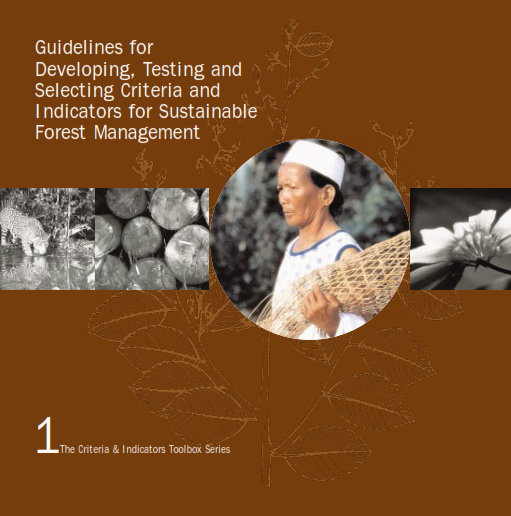 Facultad de Ciencias Agrarias y Forestales-UNLP- Curso de Manejo Forestal
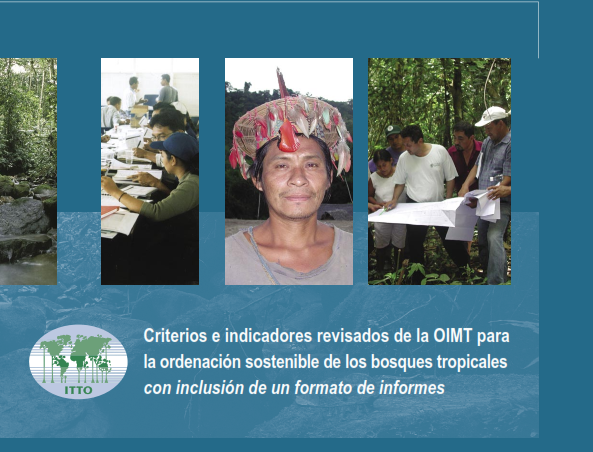 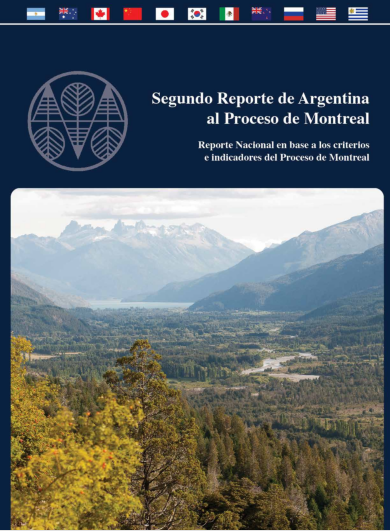 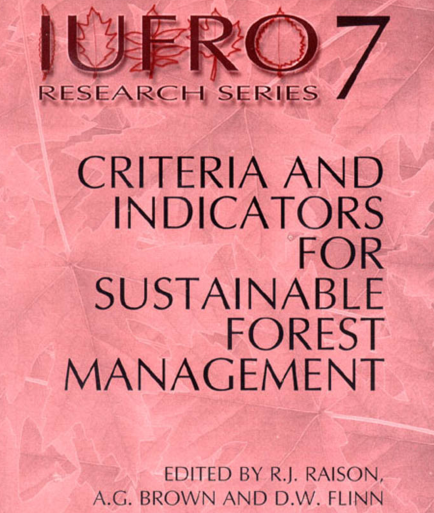 Facultad de Ciencias Agrarias y Forestales-UNLP- Curso de Manejo Forestal
Estandarización y ponderación. Ejemplo
Imaginemos que evaluamos en un predio 3 indicadores (A, B y C), que tienen que ver con el recurso suelo. Los valores obtenidos de estos indicadores, en una escala de 0 a 4 son: A: 2, B: 3 y C: 4. 

						

















El valor actual (2,6), es menor que el anterior (3) porque el indicador de mayor peso (A) es el que menor valor tenía de los 3.
Estandarización (S)
0
1
2
3
4
Indicador A = 2
Indicador B = 3 
Indicador C = 4
Criterio (Suelo)
Indicador A
Indicador B
Indicador C
Criterio (Suelo)
Ponderación (P)
1
1
1
1 Indicador A = 2
 1 Indicador B = 3 
 1 Indicador C = 4
Criterio (Suelo) = 3

(2+3+4)/3
“Los indicadores son igualmente importantes”
Ponderación (P)
3
1
1
Criterio (Suelo) = 2,6
(2*3 + 3*1 + 4*1)/3+1+1= 2,6
3 Indicador A x 2
 1 Indicador B x 3 
 1 Indicador C x 4
“Los indicadores no son igualmente importantes”
Facultad de Ciencias Agrarias y Forestales-UNLP- Curso de Manejo Forestal
Ejemplo de aplicación de la metodología
Principio II. Mantenimiento de la integridad del ecosistema. 

Se analizó el Plan de Manejo Forestal actualmente utilizado en el CAMB, para ello siguiendo el orden jerárquico que la metodología propone, se comenzó con la asignación de un valor de estandarización a cada indicador de la escala propuesta de 0 a 3.
Facultad de Ciencias Agrarias y Forestales-UNLP- Curso de Manejo Forestal
Principio II. Mantenimiento de la integridad del ecosistema.
Criterio 2: - Se conserva el proceso de mantener la biodiversidad en el bosque.
Indicador.2.1 - Existencia y aplicación de procedimientos para el manejo de la biodiversidad en los bosques de producción.
Facultad de Ciencias Agrarias y Forestales-UNLP- Curso de Manejo Forestal
Principio II. Mantenimiento de la integridad del ecosistema.
Valores estandarizados (S) posibles para el indicador 2.1 - Existencia y aplicación de procedimientos para el manejo de la biodiversidad en los bosques de producción.

Valor 0: No se realiza ningún tipo de procedimiento que contemple la protección y mantenimiento de la biodiversidad en las plantaciones con Araucaria.

Valor 1: La protección y el mantenimiento se centran en algunos elementos de la biodiversidad (por ej.: arbóreas y aves,) sin incluir a otros  grupos (por ej.: coleópteros, polinizadores, mamíferos, etc.)

Valor 2: La protección y el mantenimiento se realiza para los principales grupos (elementos clave). Se incorporan otros en las revisiones del plan de manejo a medida que las investigaciones avanzan.

Valor 3: Todas las etapas del plan de manejo, desde su elaboración hasta su implementación, prevén la protección y mantenimiento integral de la biodiversidad en las plantaciones con Araucaria.
Facultad de Ciencias Agrarias y Forestales-UNLP- Curso de Manejo Forestal
Principio II. Mantenimiento de la integridad del ecosistema.
Criterio 2: - Se conserva el proceso de mantener la biodiversidad en el bosque. 

  Indicador 1 - Existencia y aplicación de procedimientos para el manejo de la biodiversidad en los bosques de producción.

  Indicador 2 - Extensión y porcentaje del bosque implantado reservado para la conservación de la biodiversidad.
Facultad de Ciencias Agrarias y Forestales-UNLP- Curso de Manejo Forestal
Valores de estandarización para cada uno de los indicadores evaluados
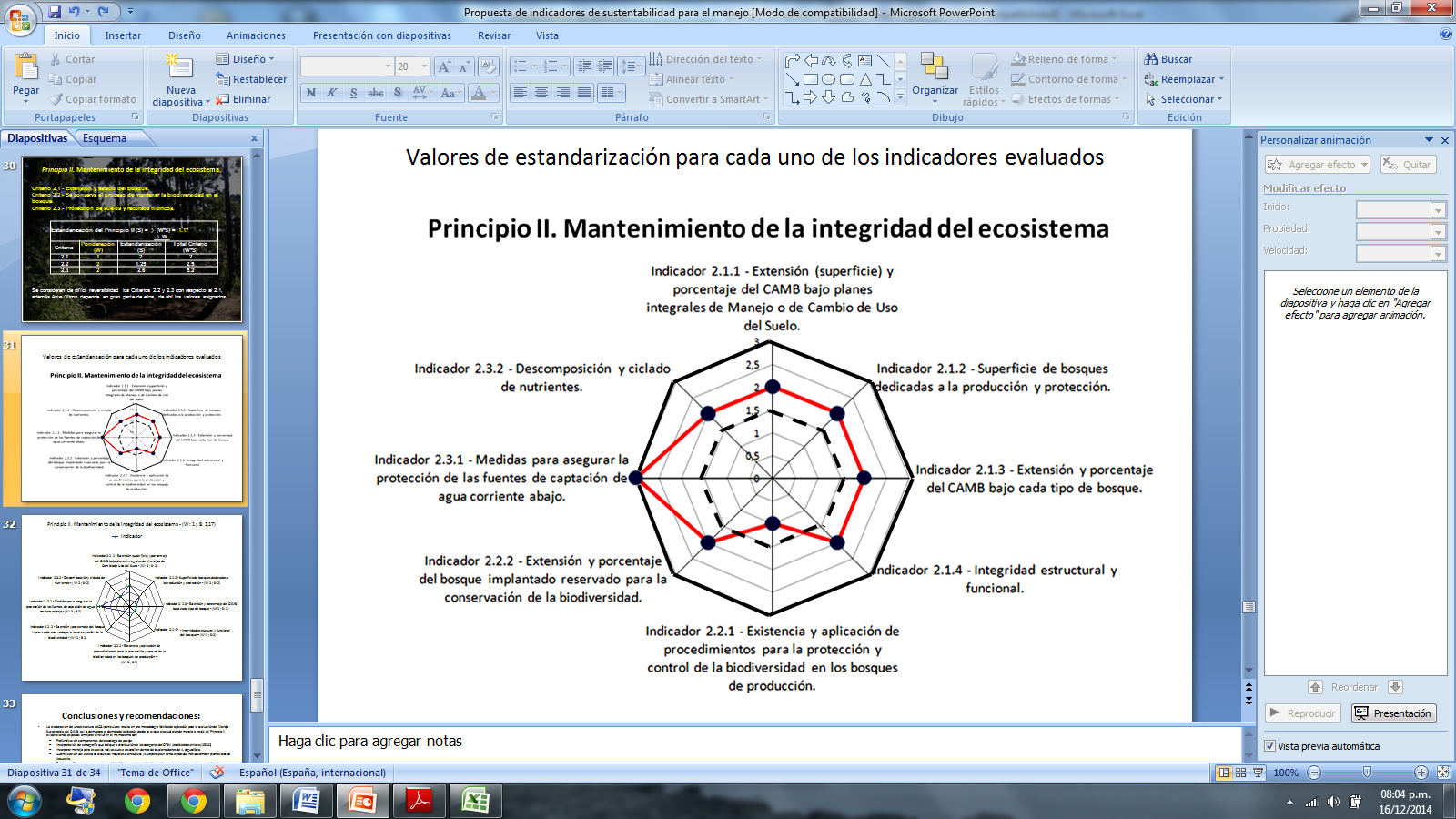 Facultad de Ciencias Agrarias y Forestales-UNLP- Curso de Manejo Forestal
El método…..
Facultad de Ciencias Agrarias y Forestales-UNLP- Curso de Manejo Forestal
Para recordar y tener en cuenta….
No existe un conjunto de indicadores de sostenibilidad universales, sino que cada sistema tendrá su propio conjunto de indicadores.

Su construcción se realizará abordando lo más relevante de las interacciones y las categorías del sistema.

 La metodología que contempla la estructura de Principios, Criterios e Indicadores es la herramienta para hacer la evaluación respecto al éxito o fracaso para alcanzar el objetivo general del manejo sustentable.

La sostenibilidad del bosque debe ser interpretada como un estado deseable futuro, al cual se va aproximando de manera sucesiva.
Facultad de Ciencias Agrarias y Forestales-UNLP- Curso de Manejo Forestal
Manejo Forestal Sustentable a escala de UMF
Principio: Producción sostenida de madera de calidad para aserrado y conservación de la biodiversidad.

	Criterio 1: corta anual (posibilidad) menor al crecimiento medio del bosque

		Indicador 1: mantenimiento no declinante de la posibilidad anual
		Indicador 2: relevamiento periódico del crecimiento de los rodales
Facultad de Ciencias Agrarias y Forestales-UNLP- Curso de Manejo Forestal
Manejo Forestal Sustentable a escala de UMF
Criterio 2: Sistema silvícola adecuado para la producción de madera de calidad para aserrado

		Indicador 1: definición explicita de los parámetros del sistema silvícola
		Indicador 2:  evaluación de la regeneración de los rodales intervenidos 

	Criterio 3: zonificación de áreas de valor para la conservación
		Indicador 1: existencia de un SIG y procedimientos de actualización
		Indicador 2: identificación y monitoreo de las especies clave
Facultad de Ciencias Agrarias y Forestales-UNLP- Curso de Manejo Forestal
Bibliografía
Prabhu, R., C. Colfer & G. Shepherd. 1998. Criterios e Indicadores para la ordenación forestal sostenible nuevos hallazgos de la investigación realizada por CIFOR al nivel de la Unidad de Manejo Forestal. Red Forestal para el Desarrollo sostenible: 24 pp. Disponible en: (https://www.odi.org/sites/odi.org.uk/files/odi-assets/publications-opinion-files/1584.pdf). Último acceso: marzo 2018.
 
Prabhu, R., C.J.P. Colfer & R.G. Dudley. 1999. Guidelines for Developing, Testing and Selecting Criteria and Indicators for Sustainable Forest Management. Center for International Forestry Research: 183 pp. Disponible en: (http://www.cifor.org/publications/pdf_files/Books/toolbox-1.pdf). Último acceso: marzo 2018

Sarandón, S. & C. Flores.2009. Evaluación de la sustentabilidad en agroecosistemas: una propuesta metodológica. FCAyF, UNLP. Agroecología. Vol 4 :19-28

Rusch, V. & M. Sarasola. 1999. “Empleo de criterios e indicadores en el Manejo Forestal Sustentable. Biodiversidad. Parte I - Propuesta metodológica. 2das Jornadas Iberoamericanas sobre Biodiversidad. San Luis, Argentina. Vol. 2: 15-24.
Facultad de Ciencias Agrarias y Forestales-UNLP- Curso de Manejo Forestal